Voltajes de la fuente de poder
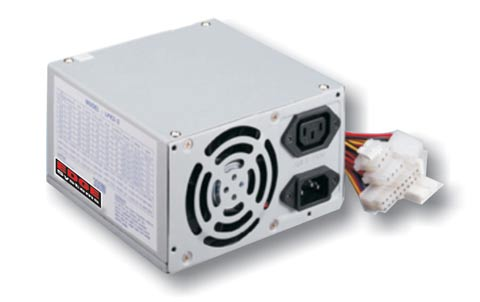 Integrantes:
José Luis Chacón
Introducción: Cable principal
Equipo requerido: 
Fuente de poder
Multímetro
Clip o cable
Herramientas: 
Desarmador de cruz
Pulsera antiestática
Procedimiento:
Desconectar el cable eléctrico
Retire la cubierta del CPU quitando los tornillos que la sujetan.
Desconectamos el cable de la fuente de poder a la tarjeta madre
Conectar el cable de energía de la CPU
Posicionar la escala del multímetro a corriente directa (DCV).
Puentear con un clip o un cable los cable verde y negro
Verificar cada uno de los voltajes de la fuente de poder y compararlos con los que se vieron en clase
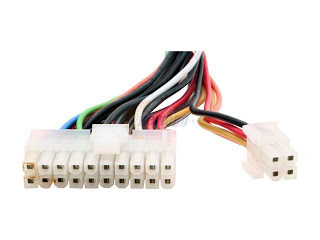 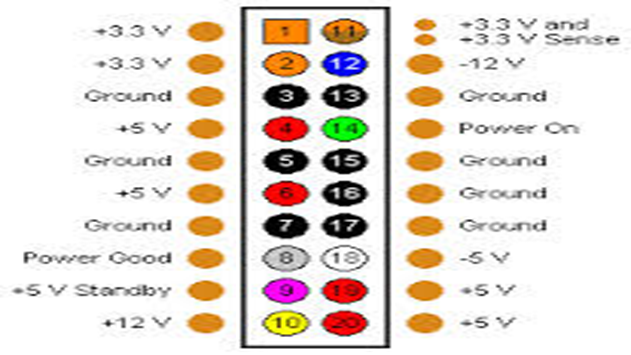 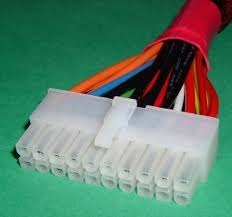 Observaciones:
El pin 12 (Azul) tenia una medida menor a la que se esperaba (7% menos)
La fuente de poder no tenia el pin 18, por lo que no pudimos medirlo.
Cable de los Discos Duros
Observaciones: 
El cable negro del Milímetro siempre va en el centro y el cable Rojo en la Orilla.
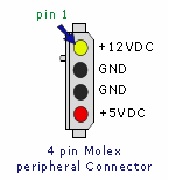 Cable extra del ventilador
En este cable no hubo observaciones.